X og Y teori
Douglas
McGregor
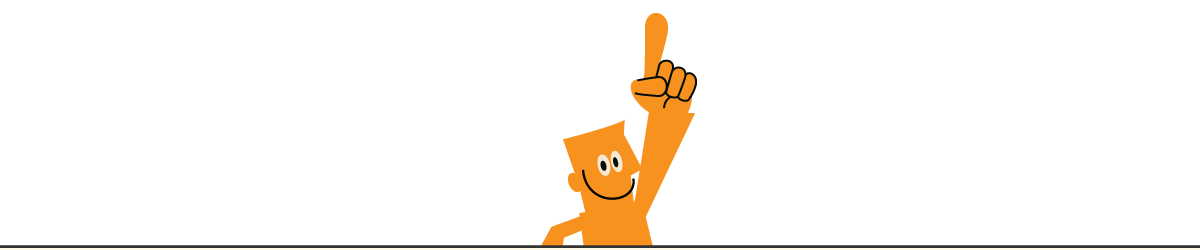 Amerikansk professor i ledelseDetroit 1906 – Massachusetts 1964
Leder Y
Leder X
Medarbejder arbejder
Medarbejder
doven
Ledelsesstil
autoritær
Ledelsesstil
respektfuld
Mere om emnet på: 



www.ForklarMigLige.dk
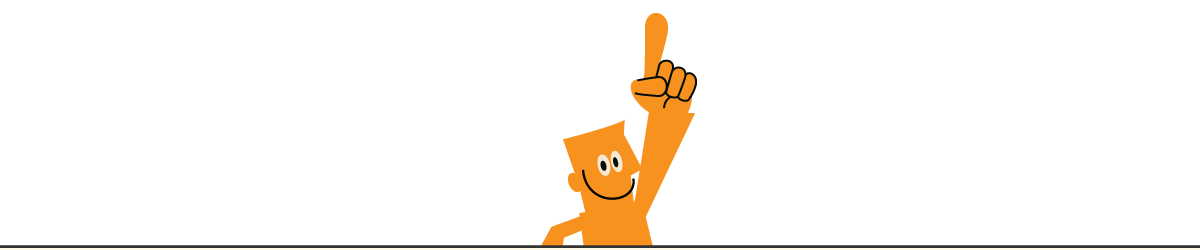